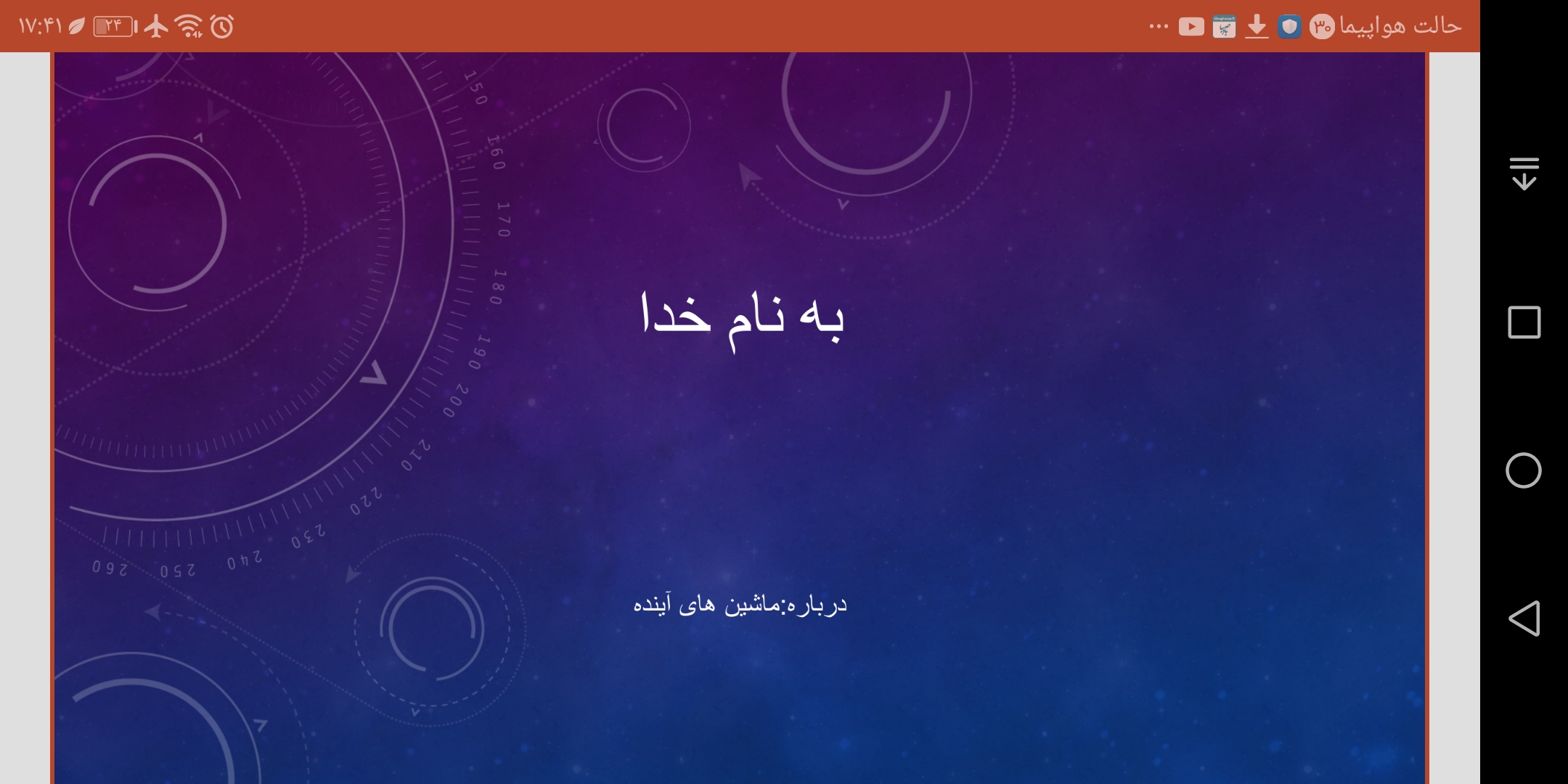 و همین طور چند عکس دیگر
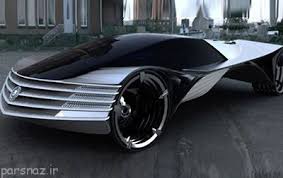 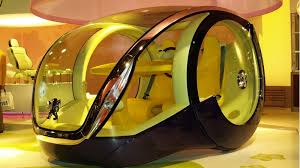 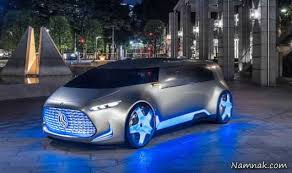 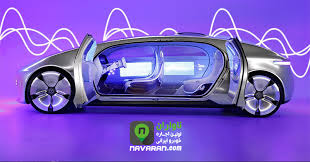 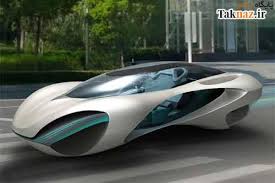 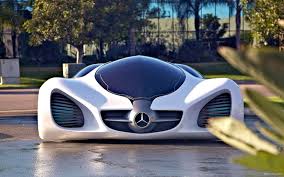 پایان